PORTFOLIO COMMITTEE ON COOPERATIVE GOVERNANCE AND TRADITIONAL AFFAIRS 25 APRIL 2018 UPDATE ON MUNICIPAL COUNCILLORS PENSION FUND
BACKGROUND
Municipal Councillors Pension Fund (MCPF) was established on 1 May 1988 in terms of the Pension Benefits for Local Authorities Act 105, 1987. 

It was originally a defined benefit fund but has since December 2000 been converted to a defined contribution fund.

MCPF is specifically for municipal councillors with membership:
Prior 2016 Elections: approx. 65% of Councillors;
Post 2016 Elections: approx. 53% of Councillors.
BACKGROUND
Why history is important
Timeline
Joint Municipal Pension Fund Administrators (JMPF)
Absa Administrators
Self - Administration
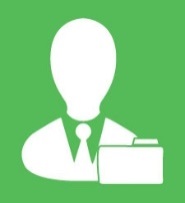 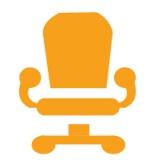 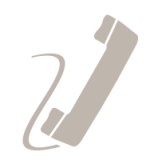 1988
2008
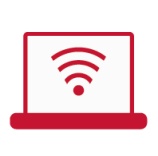 2015 April
2003
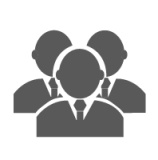 2012
Akani Retirement Fund Administrators
Moriting Wealth Managers
BACKGROUND
MCPF Board responsible for the affairs of the Fund comprise of 13 members:-
9 member representatives (1 per province);
2 Employer representatives (SALGA); and
2 Independent Experts.

Term  of office of Board members linked to the municipal term of office of 5 years.

New Board elected after every municipal elections.
BACKGROUND
The term of office of the MCPF board ended after the elections of August 2016 and vacated office end of January 2017 as ordered by Financial Services Board (FSB), because they were no longer fully constituted in terms of the rules of the Fund and the act;

Registrar of Pension Funds (FSB) appointed the Section 26 Board of Trustees on 23 Feb 2017 to manage the Fund and further investigate allegations of mismanagement;

Section 26 Board mandate included providing assistance to the Registrar with an inspection into the affairs of the Fund and assessing the extent of any losses suffered as a result of mismanagement and allegations of theft and/or fraud;
BACKGROUND
The findings of the Inspection report initiated by the FSB together with the advice of  the Section 26 Board of trustees gave rise to the FSB approaching the High Court to place MCPF under provisional Curatorship;

The High Court of South Africa on the 19th of December 2017 placed the business of MCPF under provisional Curatorship;
BACKGROUND
Following communication from the MCPF in December 2017 to members it was evident that the events which have taken place in relation to the MCPF were namely, inter alia –

that the High Court granted an order placing the MCPF into provisional curatorship;

the appointment of Juanito Martin Damons and Sophie Thabang Kekana as the provisional curators of the MCPF; 

the replacement of the interim board of the MCPF which had been appointed in terms of section 26 of the Pension Funds Act, 24; and

that any stakeholders or interested parties were entitled to object to the provisional curatorship order being confirmed on 19 March 2018.
BACKGROUND
Based on the number of enquiries from municipalities, SALGA sought advice in relation to, inter alia:-

whether there are any grounds which would motivate or necessitate any objection to the provisional curatorship order becoming final on 19 March 2018; 

whether the granting of the Provisional Order has, or is likely to have any impact on the rights and entitlements of members of the MCPF to their benefits in the ordinary course.
What are the powers of the Curators under the appointment?
In terms of the powers granted to the curators under the Provisional Order, and if confirmed by the court, the curators would have the power to, inter alia –

investigate the business of the MCPF.  This would entitle the curators to investigate any historical maladministration that has taken place;

conduct any investigation with a view to locating the assets of the MCPF, including assets which may be claims by the MCPF against third parties;

investigate any irregularities committed by the MCPF, the board or officers of the MCPF, or any other third party including service providers, with a view to locating the assets of the MCPF, which assets include possible claims which the MCPF may have against such person for their conduct.
What are the powers of the Curators under the appointment?
It is important to note that the Provisional Order requires the curators to –

compile a statement reflecting the financial position of the MCPF;
report on historical irregularities committed in relation to the MCPF;
recommend to the court what steps should be taken to protect the interests of the MCPF; and
furnish the Registrar with monthly progress reports.

In light of the above, the appointment of the curator will provide for a transparent mechanism by means of which the members of the MCPF can obtain clarity as to the financial status of the MCPF, and will be entitled to monthly reports on the actions taken by the curators.
Are there any need/grounds to oppose the final appointment of the Curators and how could members ensure that the curators are accountable?
The High Court remains the ultimate custodian of the interests of the member. 

It is generally in the best interests of the members of the MCPF for the Provisional Order to have been granted and for such order to be confirmed.  

Given the historical maladministration of the MCPF, it is necessary for the irregular transactions and other issues to be fully ventilated.
 
It would be necessary for SALGA to recommend and caution the members that they should continue to monitor the actions taken by the curators.

The members should be advised that they would during curatorship, continue to be entitled to approach the High Court to compel the curators to take specific action that may be justified, or to desist from taking proposed action, or for appropriate further relief.
Members' access to benefits
In terms of the Full Order the curators are "authorised to pay benefits to members and beneficiaries of the MCPF who are legitimately entitled thereto, having regard to the rules of the [MCPF]."
 
In addition hereto the MCPF Circular 1/2018 specifically advises members that – "While the MCPF is under Curators, the MCPF remains fully functional and operational.  The Curators will continue to manage the affairs of the [MCPF] and have been authorised to continue making benefit payments to all qualifying exiting members and their beneficiaries."
 
The curators have confirmed that members will continue to be able to avail themselves of the rights and entitlements which they had to claim payment of their benefits, or fund credit values, in the event that a termination of membership or other event recognised by the rules of the MCPF as allowing payment of such benefits, takes place.
 
As such, members' rights to benefits are not affected.
SUMMARY
It is generally in the best interests of the members for the appointment of the curators by the High Court.
  
Historical data suggests that curatorship may be a lengthy process, but that the interests of the fund seem to be served by such process.  

The members should always continue to involve themselves in the curatorship process.

With regard to members' rights to benefits, members will be entitled to continue to access their benefits and to be paid in terms of the rules of the MCPF.
Some of the Curators actions since their appointment
Took full control of all the bank accounts and investments of MCPF on the 19 December 2017.  The funds are safe;

Managed to settle outstanding issues with the staff and the union and now have full cooperation of all staff and the backing of the union of the curatorship process.

Embarked on streamlining and cost cutting exercise - requested all service providers to prepare presentations and present the full extent of the services they provide and the fees being charged;

After discussions with some of the service providers they have agreed to reduce their charges and fees;
Some of the Curators actions since their appointment
Revisited all attorneys instructions;

Working with the investment advisors, to deal with non-compliance with Regulation 28;

Four reports filed in terms of court order - Curators reports to placed on the FSB and MCPF websites;

In the process of investigating all allegations off mismanagement, fraud, theft and negligence - Section 26 trustees have reported matters to the Law Society and the Hawks.  

Investigating the purchase of vacant property and the reasoning behind these investments - No development will take place until our monies are repaid.

Have conducted provincial road shows meeting with members.
Some of the Curators actions since their appointment
Thank You